PENERAPAN MEAN (SOAL CERITA)
Oleh : kwok hin, st, m.pd
RUMUS
Soal 1
Tes Matematika diberikan kepada 3 kelas dengan jumlah siswa 100 orang. Nilai rata-rata kelas pertama, kedua, dan ketiga adalah 8; 7,5; dan 7. Banyaknya siswa kelas pertama 30 orang dan kelas kedua 32 orang. Tentukan nilai rata-rata seluruh siswa tersebut.
Pembahasan Soal 1
Pembahasan Soal 1
Soal 2
Tes Matematika diberikan kepada 3 kelas dengan jumlah siswa 100 orang. Nilai rata-rata kelas pertama, kedua, dan ketiga adalah 8; 7,5; dan 7. Banyaknya siswa kelas pertama 30 orang dan kelas kedua 32 orang. Tentukan nilai rata-rata gabungan siswa kelas pertama dan kedua.
Pembahasan Soal 2
Soal 3
Tes Matematika diberikan kepada 3 kelas dengan jumlah siswa 100 orang. Nilai rata-rata kelas pertama, kedua, dan ketiga adalah 8; 7,5; dan 7. Banyaknya siswa kelas pertama 30 orang dan kelas kedua 32 orang. Tentukan nilai rata-rata gabungan siswa kelas pertama dan ketiga.
Pembahasan Soal 3
Soal 4
Nilai rata-rata suatu kelas yang terdiri dari 30 siswa adalah 8, jika seorang siswa pada kelas tersebut yang bernama Tono tidak disertakan dalam perhitungan, maka nilai rata-ratanya menjadi 7,96. Tentukan nilai tes Matematika Tono.
Pembahasan Soal 4
Pembahasan Soal 4
Dikurang, 
karena siswanya dikeluarkan
(tidak digabungkan)
Soal 5
Nilai rata-rata suatu kelas yang terdiri dari 32 siswa adalah 7,5, jika seorang siswa yang bernama Toni digabungkan pada kelas tersebut, maka nilai rata-ratanya menjadi 7,52. Tentukan nilai tes Matematika Toni.
Pembahasan Soal 5
Pembahasan Soal 5
Ditambah, 
karena siswanya dimasukkan
(digabungkan)
Soal 6
Nilai rata-rata suatu kelas adalah 8. Jika masing-masing datum dikalikan 2 kemudian ditambah 3, tentukan rata-rata akhir kelas tersebut.
Pembahasan Soal 6
Soal 7
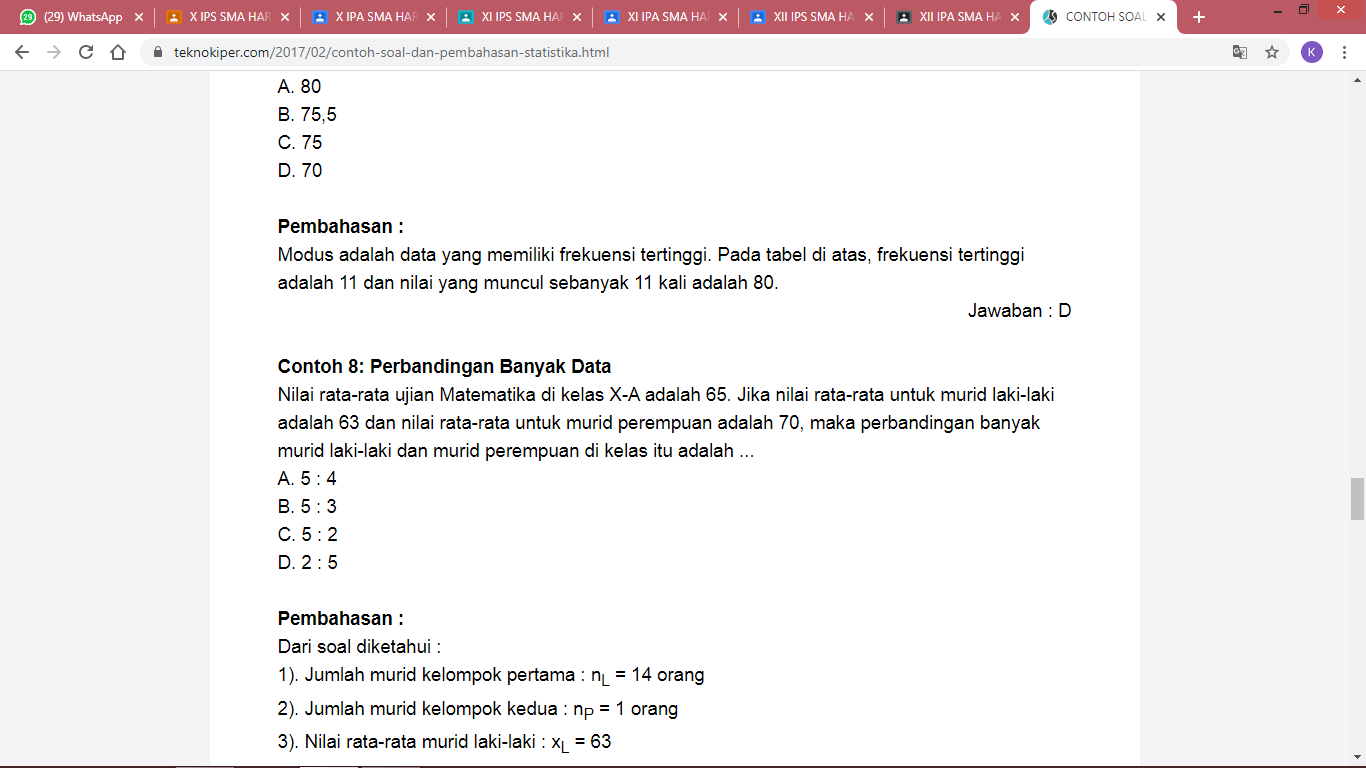 Pembahasan Soal 7
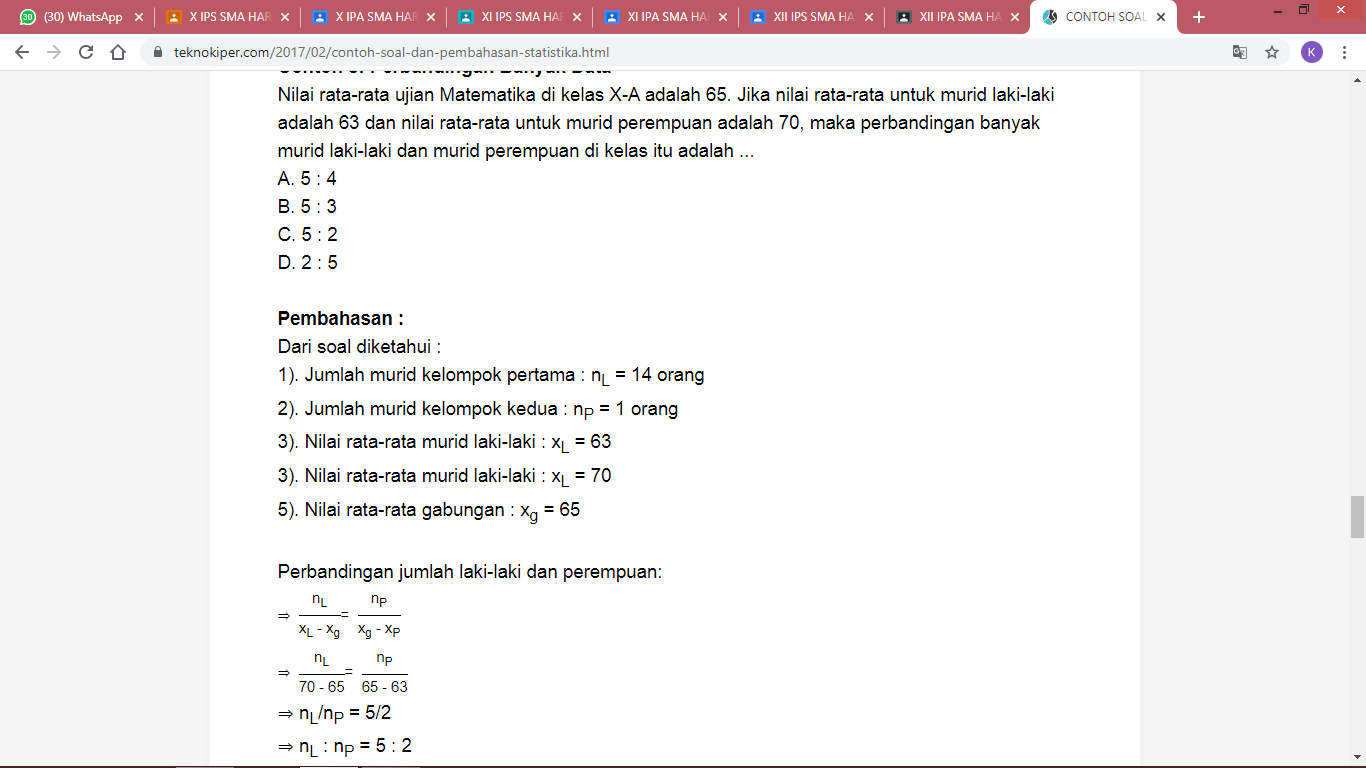